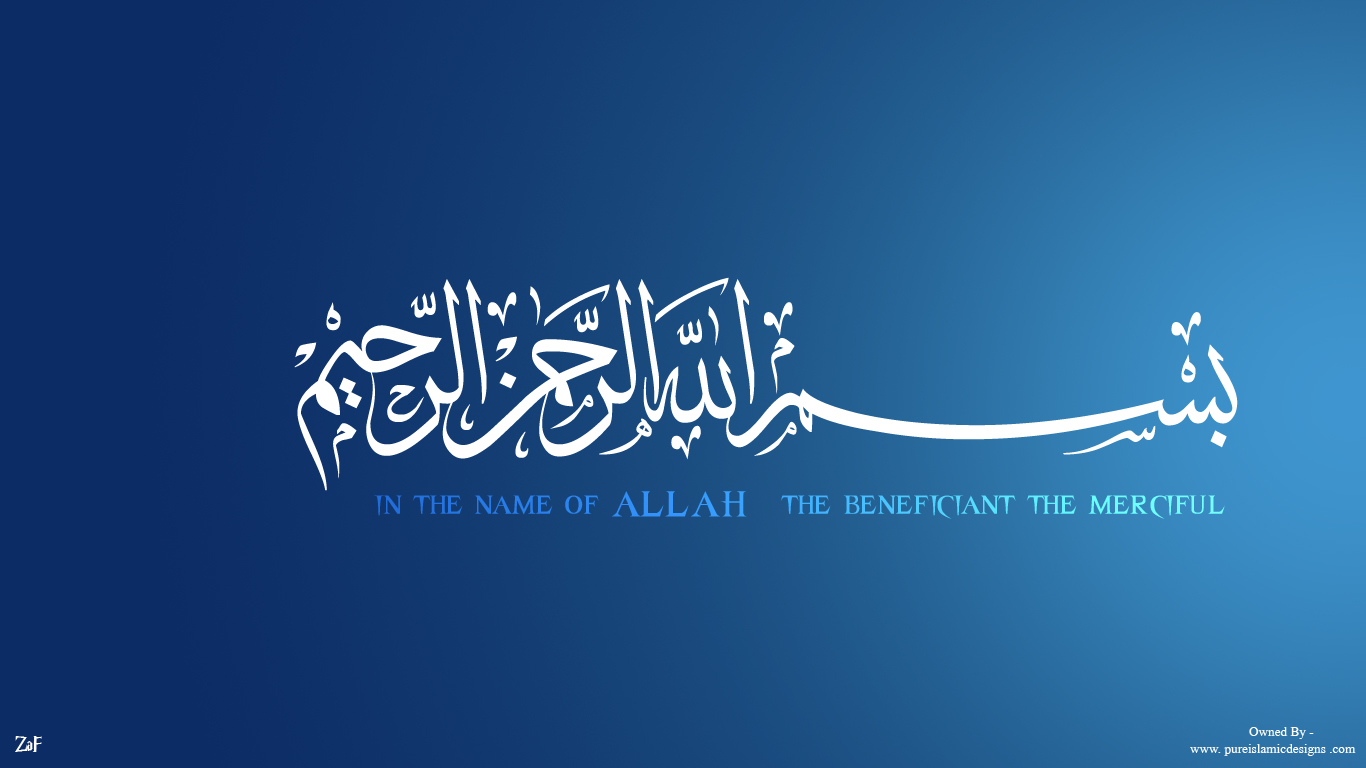 10/04/2023
1
CUSTOMER RELATIONSHIP MANAGEMENT  CRM
Brief Contents
INTRODUCTION
THE NORDIC APPROACH
DISCISSION
THE NORTH-AMERICAN APPROACH
THE ANGLO-AUSTRALIA APPROACH
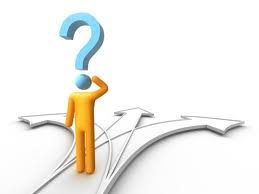 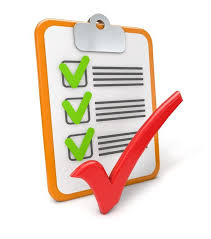 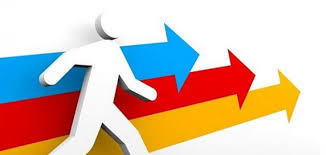 SCHOOLS OF THOUGHT ON CRM
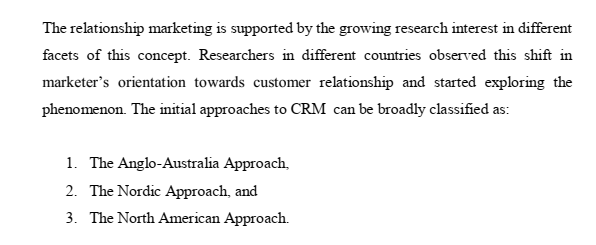 SCHOOLS OF THOUGHT ON CRM
The ANGLO-AUSTRALIAN APPROACH
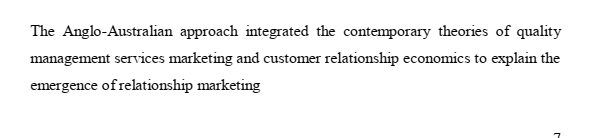 SCHOOLS OF THOUGHT ON CRM
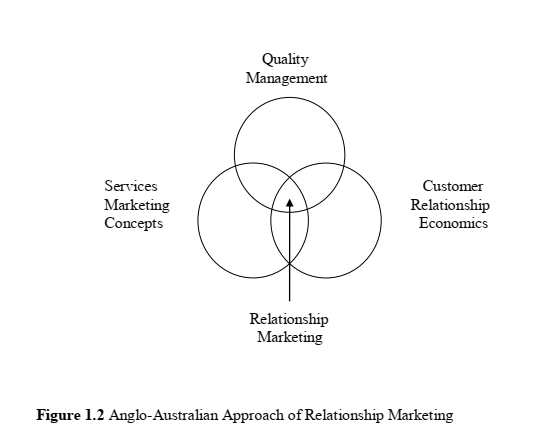 SCHOOLS OF THOUGHT ON CRM
The NORDIC APPROACH
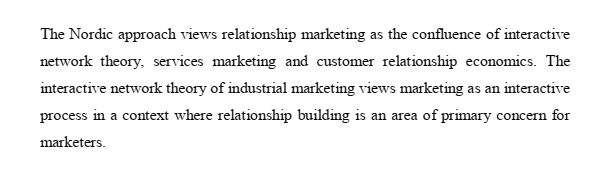 SCHOOLS OF THOUGHT ON CRM
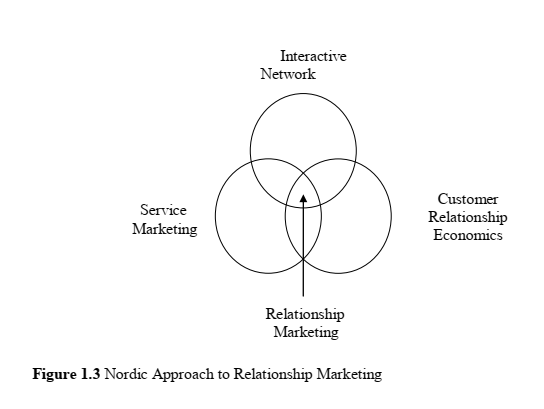 SCHOOLS OF THOUGHT ON CRM
The NORTH-AMERICAN APPROACH
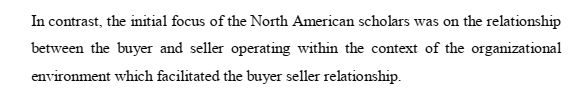 SCHOOLS OF THOUGHT ON CRM
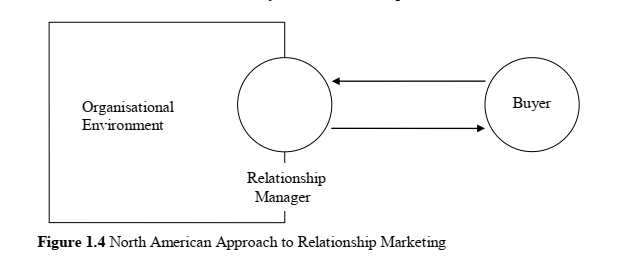